Tool 16
How to use
Replace the text in italics

Drag the items to the desired position

To duplicate the items hold down the “STRG“-key and move the items to the desired position
Inform
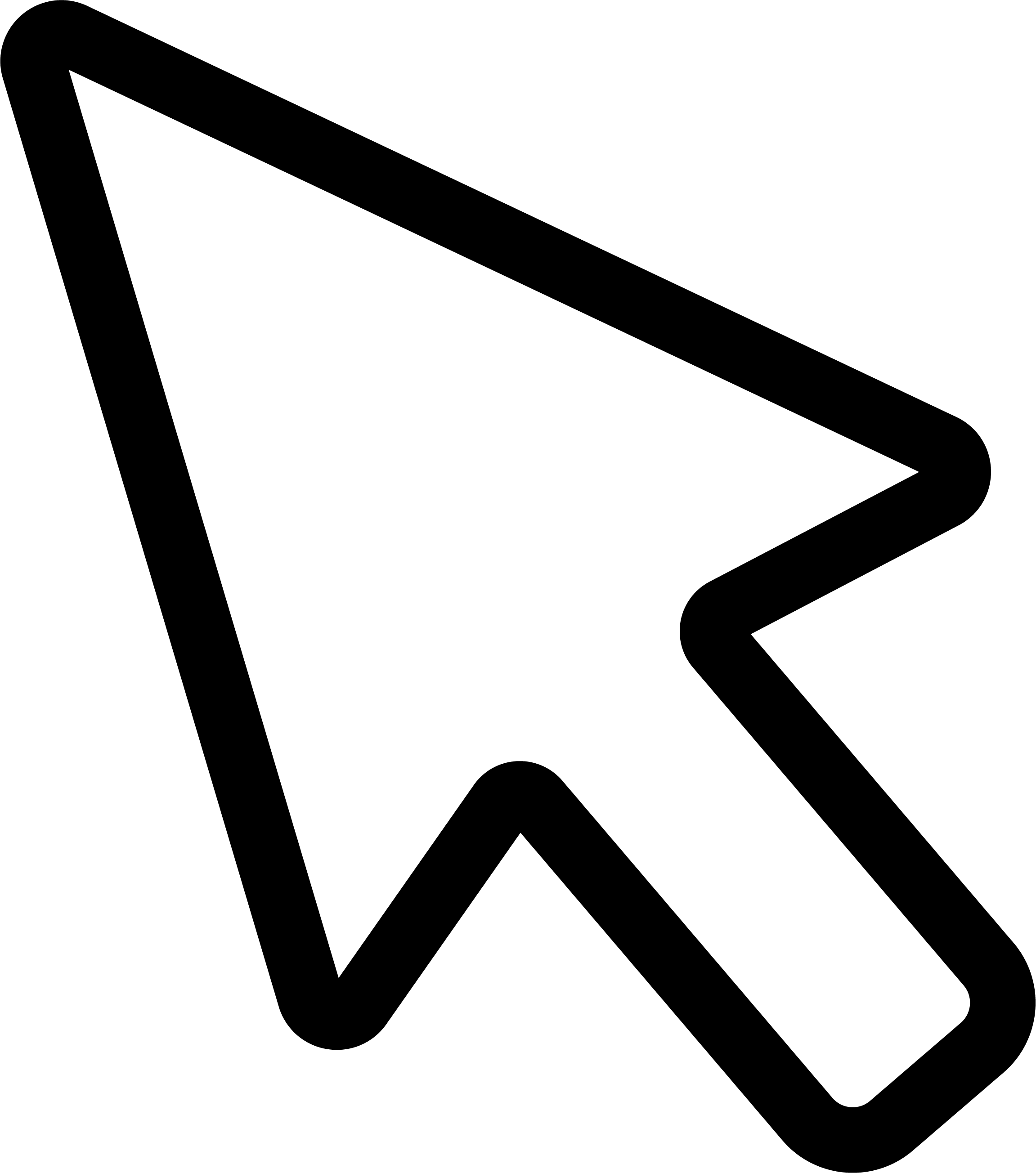 +
STRG
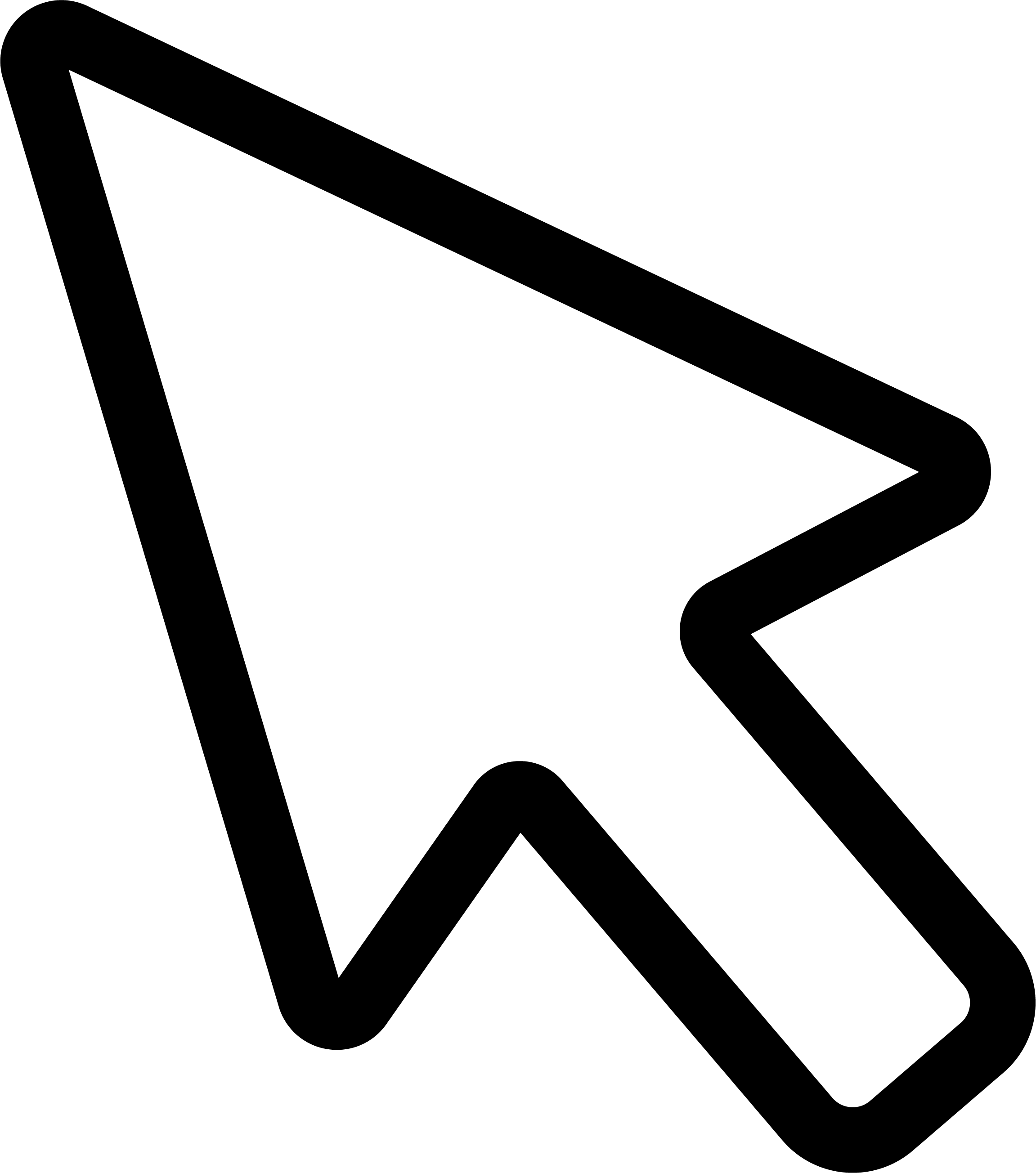 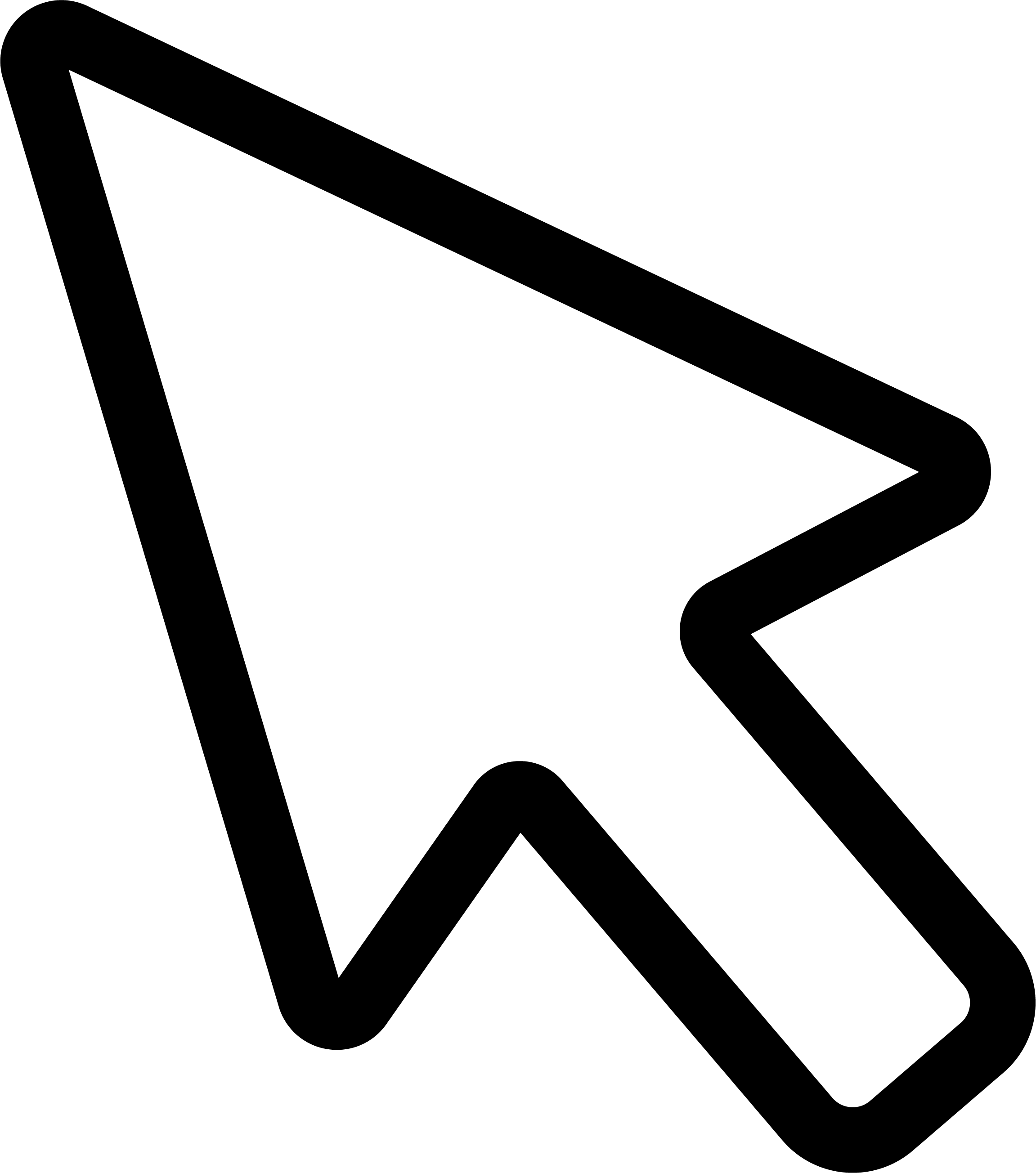 +
STRG
Pfannenberg/Tessmer/Wecker: JP KOM Toolbox EN
Tool 16
Survey on Media use: Persona Approach
Media use and usage contexts during the course of the day
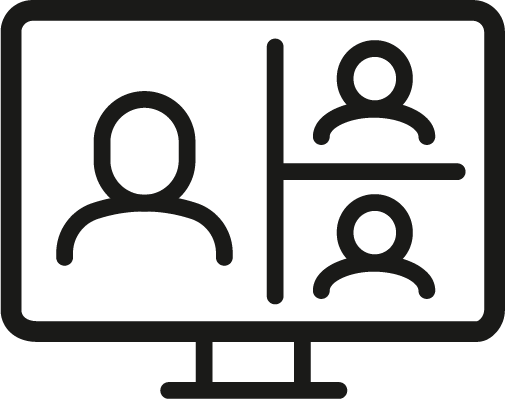 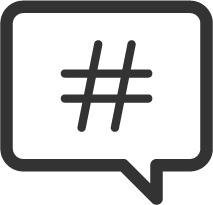 Inform
Create
Inform
Break
Inform others
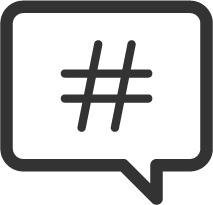 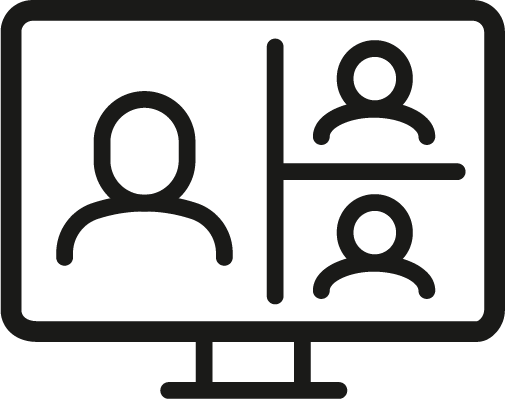 SMART-  PHONE
LAPTOP
TABLET
OUTLOOK
APPS
OFFICE 365
SOCIAL
MEDIA
VIDEO
CONFERENCE
ALONE
WORK-PLACE
IN THE TEAM (ON SITE)
HOME-OFFICE
IN THE TEAM (VIRTUAL)
UNDERWAY
EXTERNAL MEETING
Low (< 25%)
Moderate (25-40%)
High (>40-75%)
Very high (>75%)
Pfannenberg/Tessmer/Wecker: JP KOM Toolbox EN